DIVI-IntensivRegister
PD Dr. med. Linus Grabenhenrich, MPH
25.03.2020
1
Betten und COVID-19-Fälle im Intensivbereich
SARS-CoV-2 infiziert
Anzahl
Intensivbetten, reale Kapazität
Intensivbetten, Plankapazität
intensivpflichtige
Patienten/innen
ohne COVID-19
Sicherheit neu
belegbarer Intensivbetten
intensivpflichtige
COVID-19-Fälle
Zeit
Entwurf: Linus Grabenhenrich, RKI
nicht maßstabsgetreu
25.03.2020
2
COVID-19-Patienten/innen in der Intensivmedizin
Bereits beteiligte Intensivbereiche/Kliniken: 634
Abdeckung: rund 2/3 aller Intensivbetten
Stand: 25. März 2020, 8:30 Uhr
25.03.2020
3
Bettenkapazität in der Intensivmedizin
Stand: 25. März 2020, 8:30 Uhr
25.03.2020
4
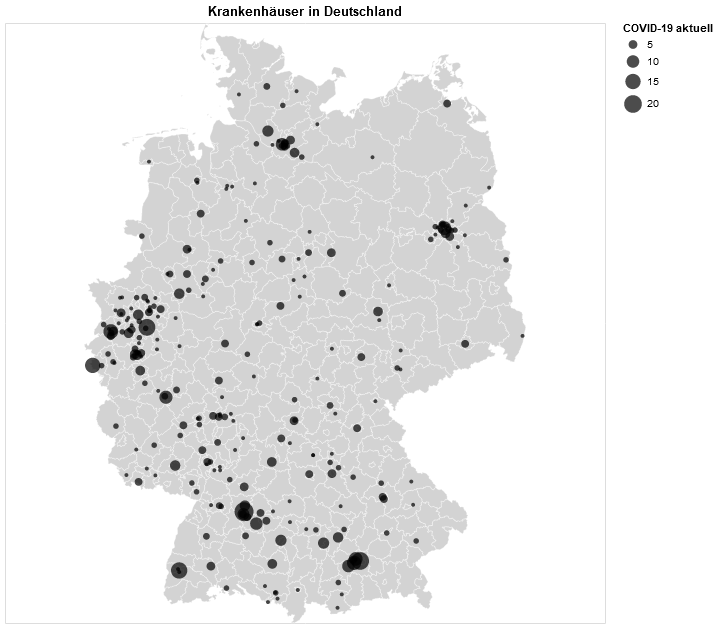 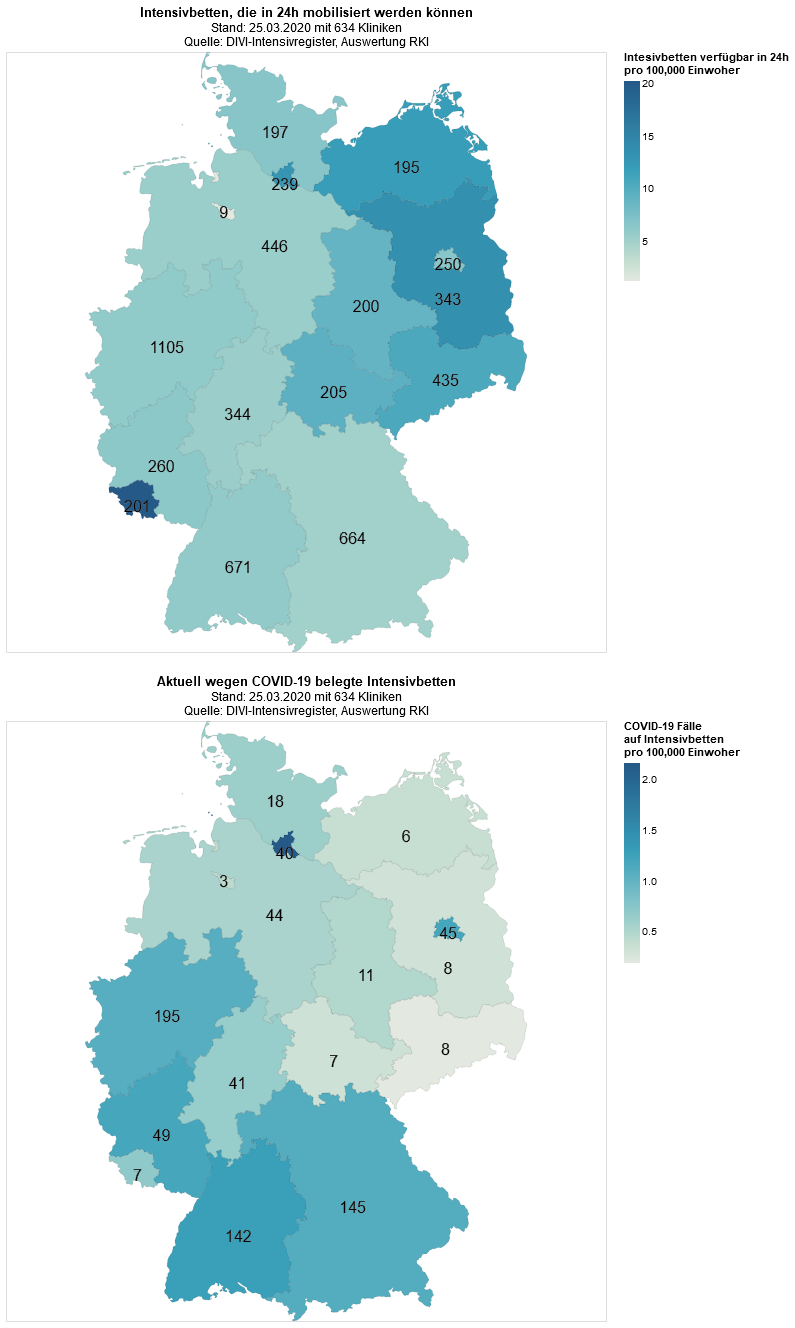 25.03.2020
5